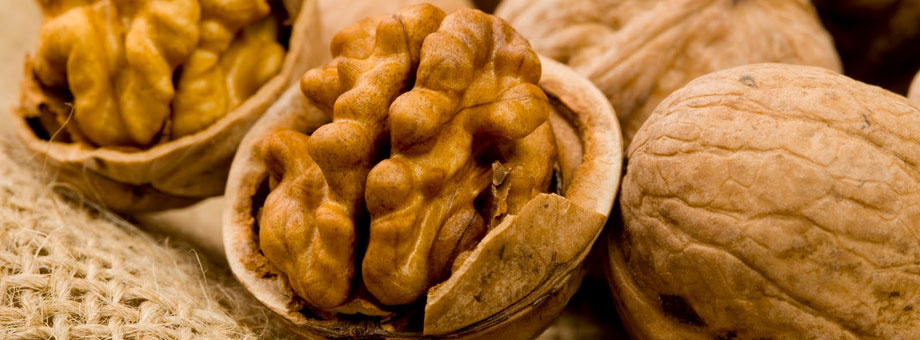 OREH
Simon košar 9.	r
Orehovo drevo
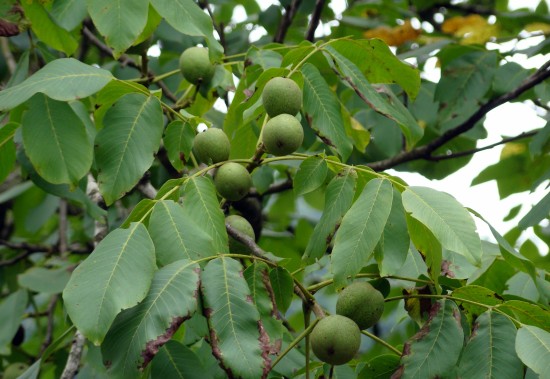 Zraste do 35m
Je eno najstarejših sadnih dreves
Sodi v družino orehovk
Orehov les je zelo cenjen 
Posebej listi imajo zelo veliko zdravilnih učinkov
Na drevesu zraste plod oreh
Polno rodnost doseže v 30.letu
Zaradi juglona ki ga sprošča, okoli njega ne raste
veliko rastlin.
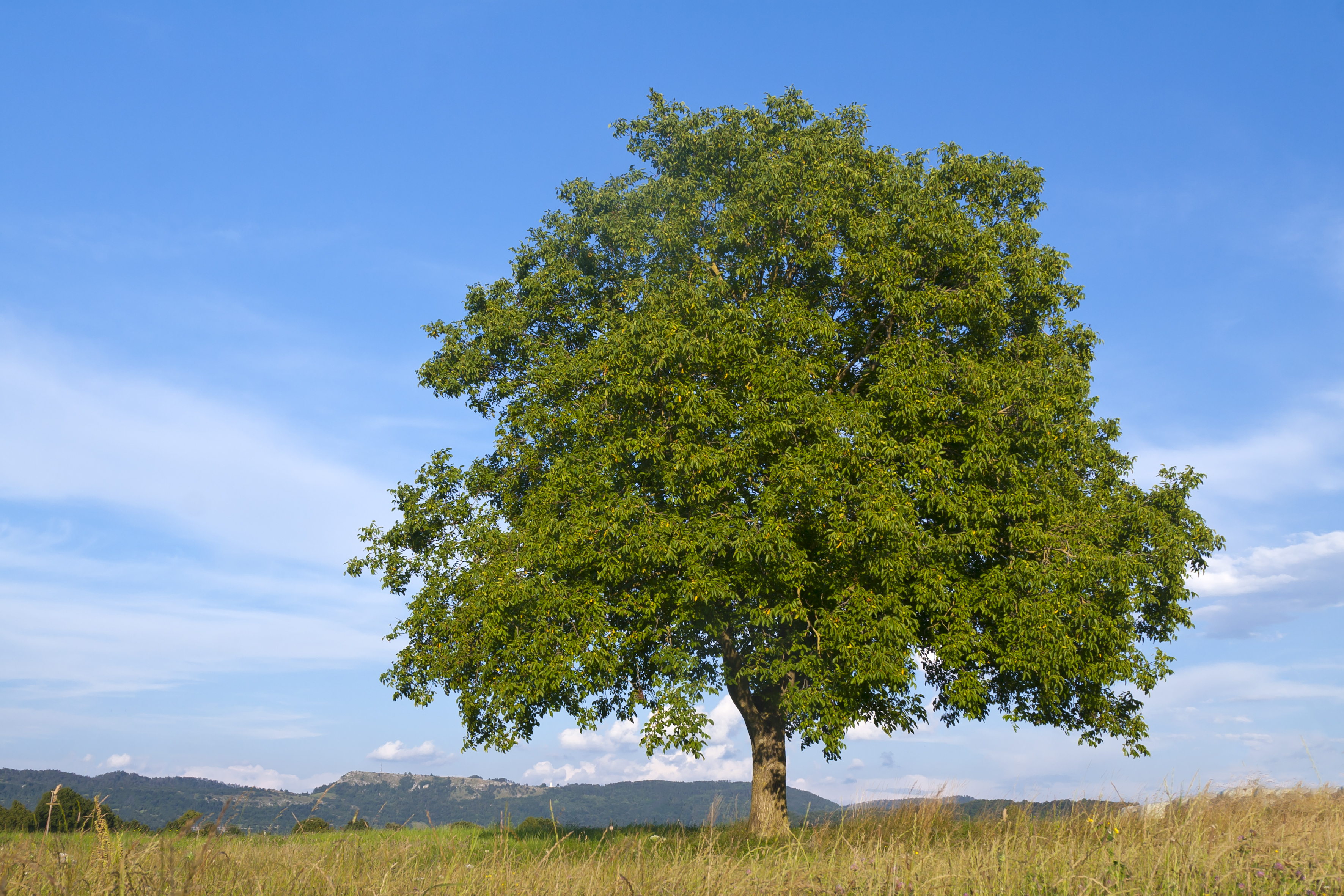 Oreh
Oreh sprva zraste v zelenem ovoju, šele po tem se v njem začne delati lupina
V jeseni  zeleni ovoj poči in v njem je jedrce ovito v lupino
Ima veliko energijsko vrednost
Zeleni ovoj ima veliko vitamina C
Iz orehov se izdeluje alkoholna pijača orehovec
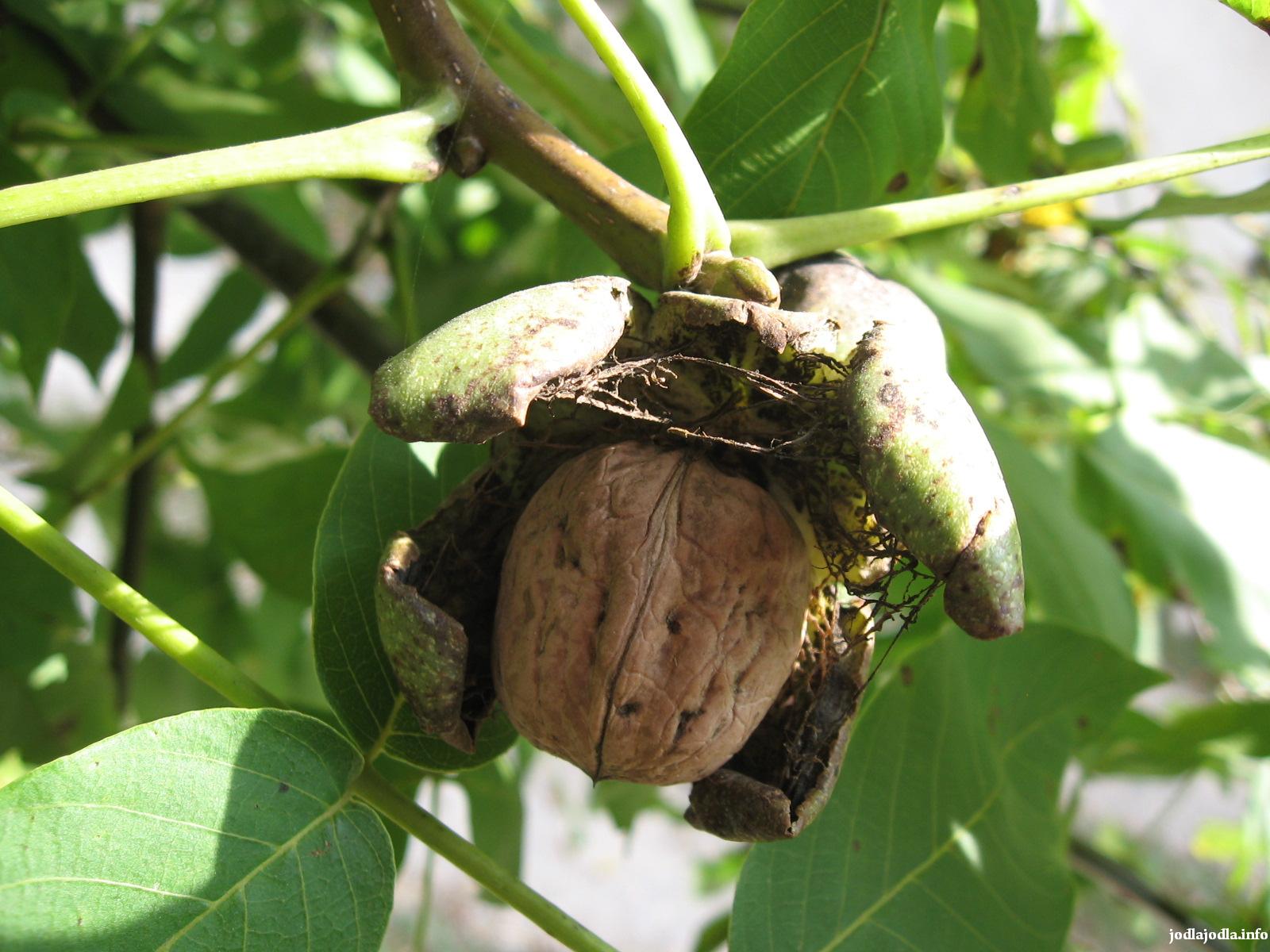 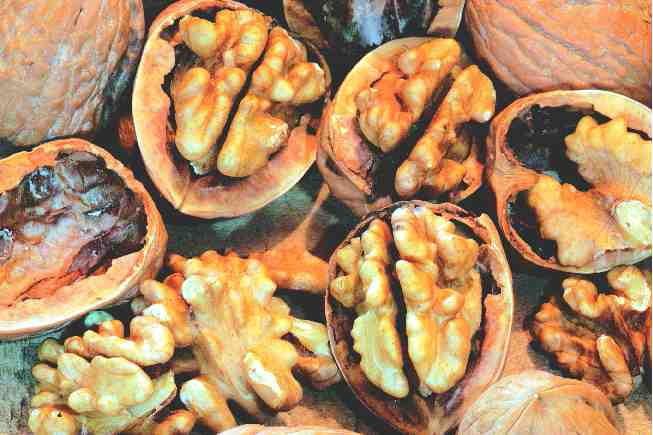 Oreh sprva zraste v zelenem ovoju, šele po tem se v njem začne delati lupina
V jeseni se zeleni ovoj razpoči in v njem je jedrce ovito v lupino
Vrste orehov
Lara – je naključni sejanec ameriške sorte Payne
Sivi oreh
Japonski oreh
Kubanski oreh
Kavkaški oreh
Glavna sorta pa je junglans regia
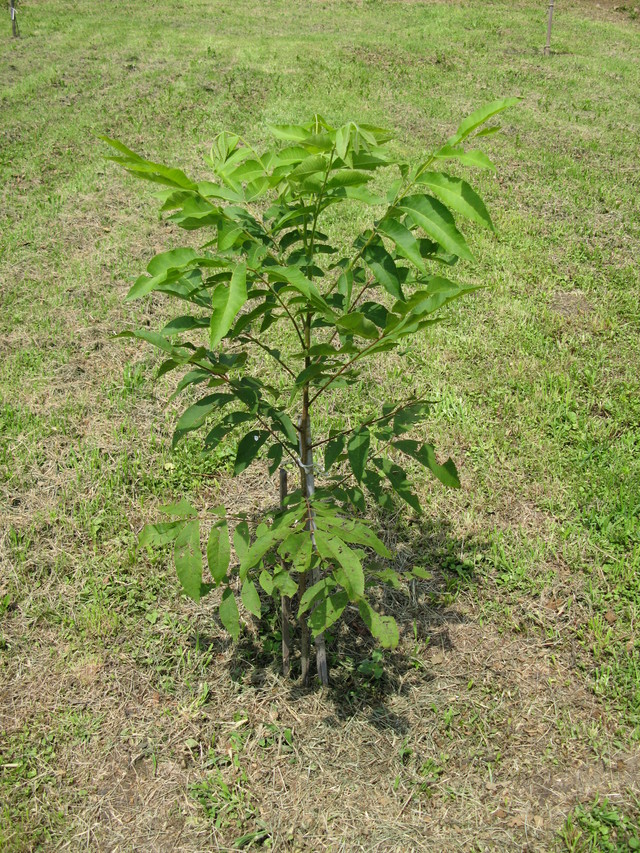 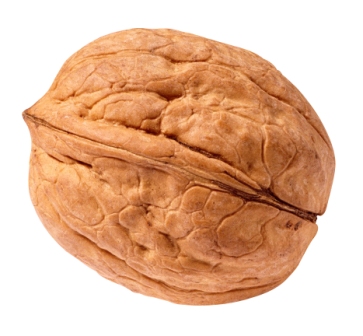 Bolezni
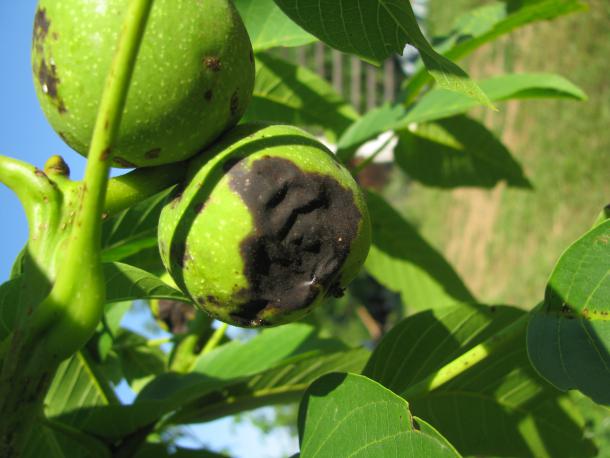 Bakterijska pegavost orehov
- je najbolj pogosta bolezen
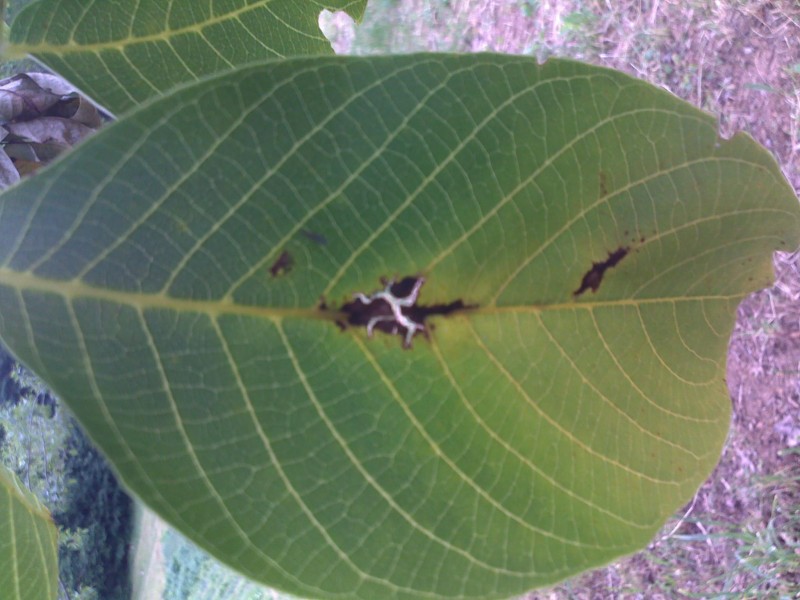 Pobiranje orehov
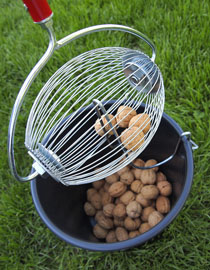 pobirajo se predvsem od septembra do oktobra 
Ko jih oberemo jih po navadi sušimo
Nato pa jih stremo in vzamemo jedrce
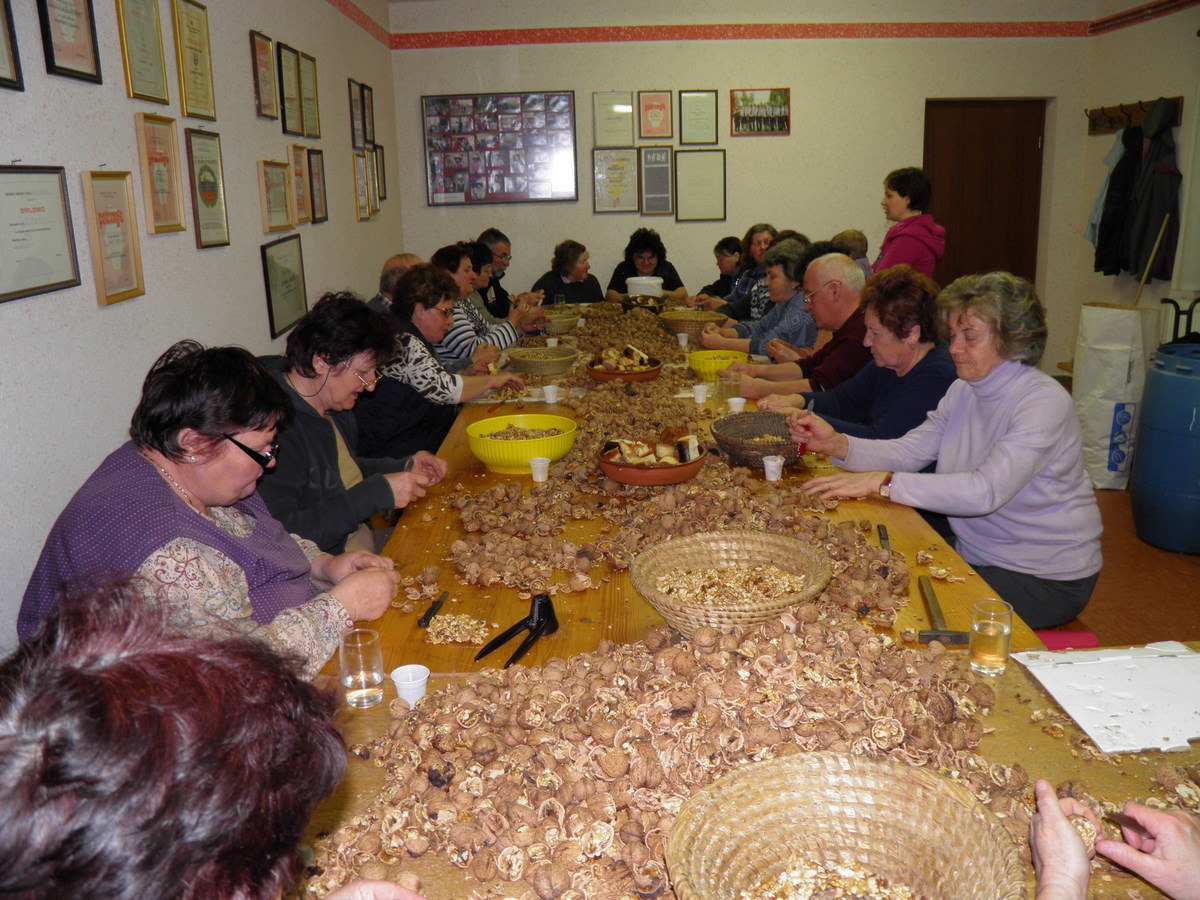 Opraševanje
Oreh ima tako ženske kot moške cvetove
Moški cvetovi cvetijo pred ženskimi
Je vetrocvetka
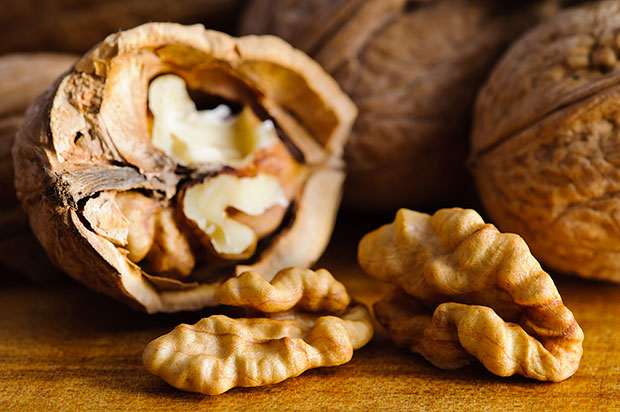 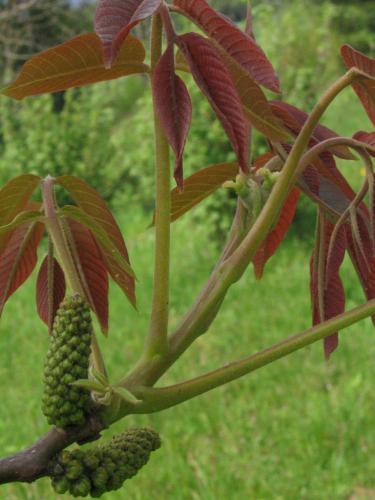 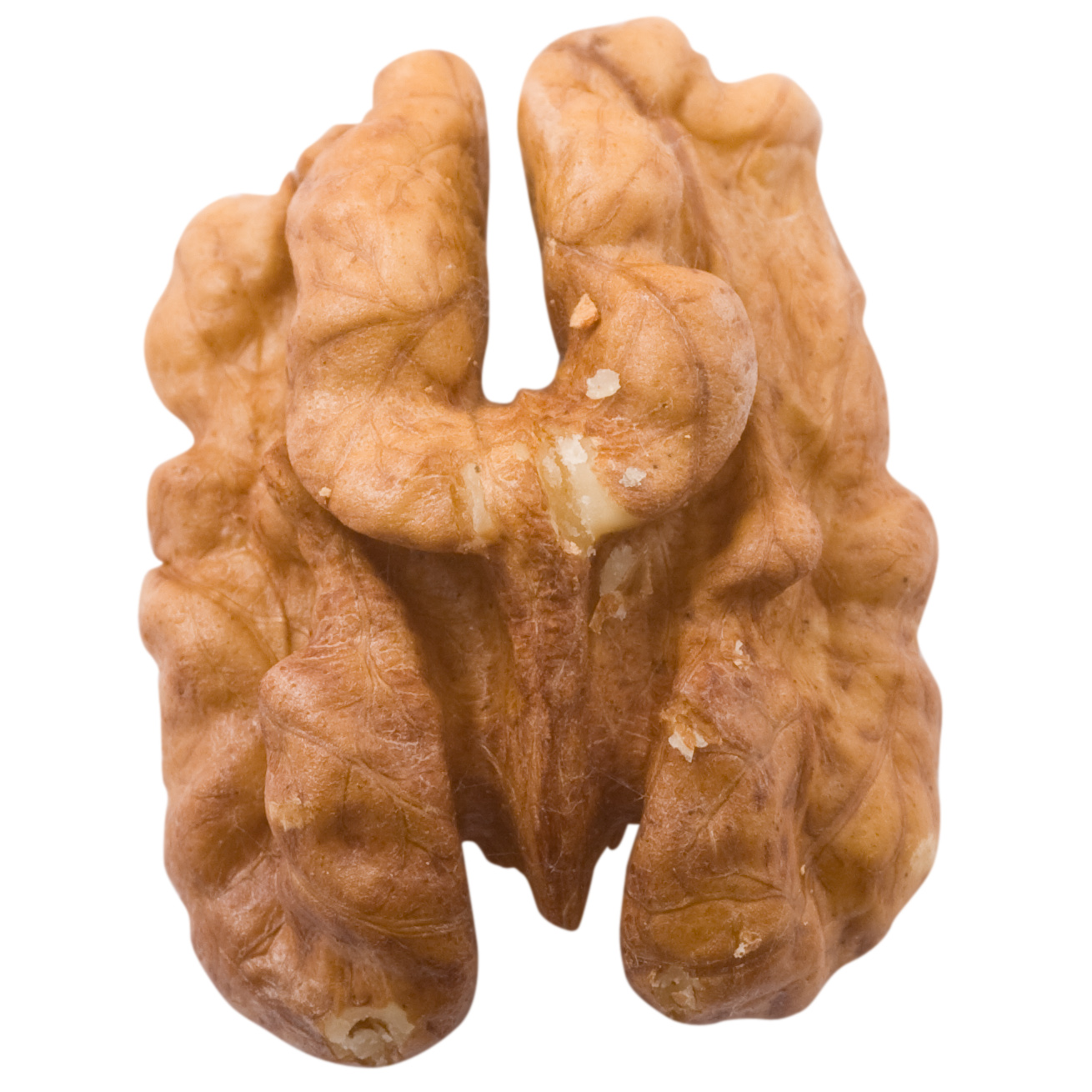 Zdravilni učinki
Predvsem se uporabljajo listi:
 zožujejo površinske krvne žilice
 čistijo kri    
 blago odvajajo vodo
 
Snovi v lubju:
-    delujejo proti  bakterijam                                                             
-   pomagajo dvigniti pH sline

3. Orehovec  se uporablja predvsem proti prebavnim težavam
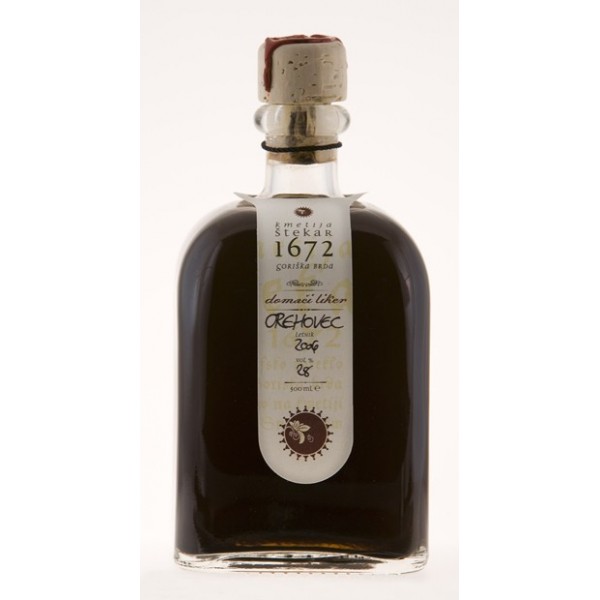 Hrana
Iz orehov lahko pripravimo zelo veliko jedi:
orehova potica
orehov kruh 
orehovi rogljički 
orehovo olje
orehov biskvit
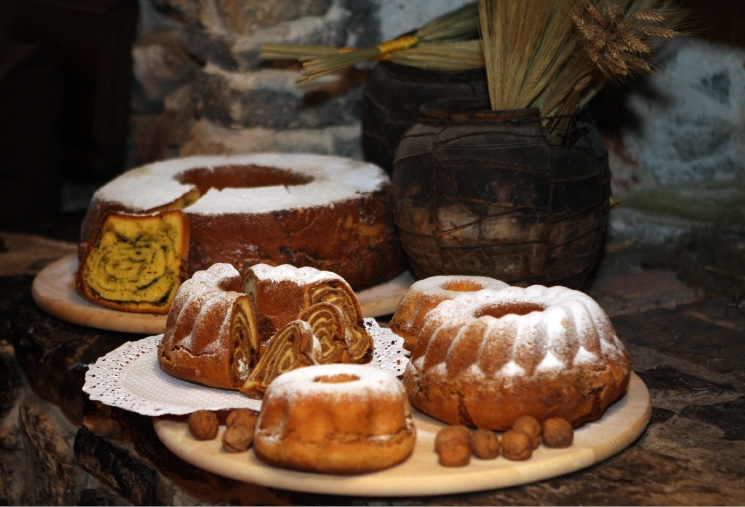 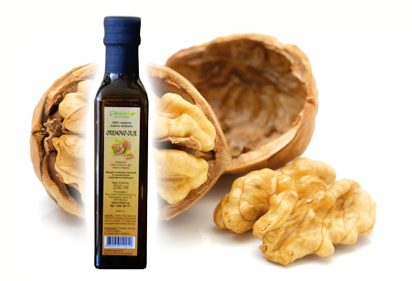 Pogoji za rast
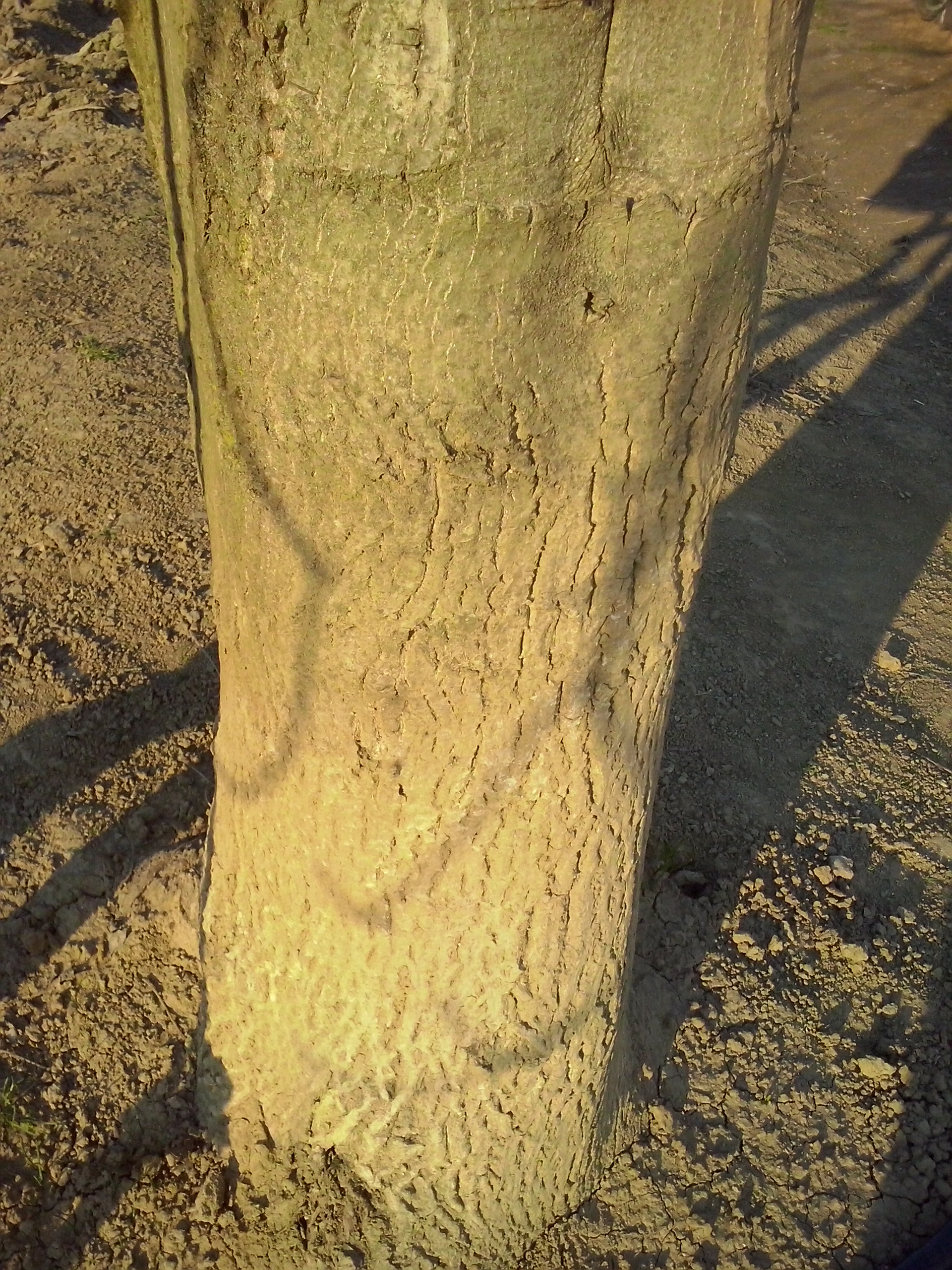 Rad raste na sončnih legah
Ne ustrezajo mu pomladanske zmrzali
Uspeva na strmih in skalnatih rastiščih
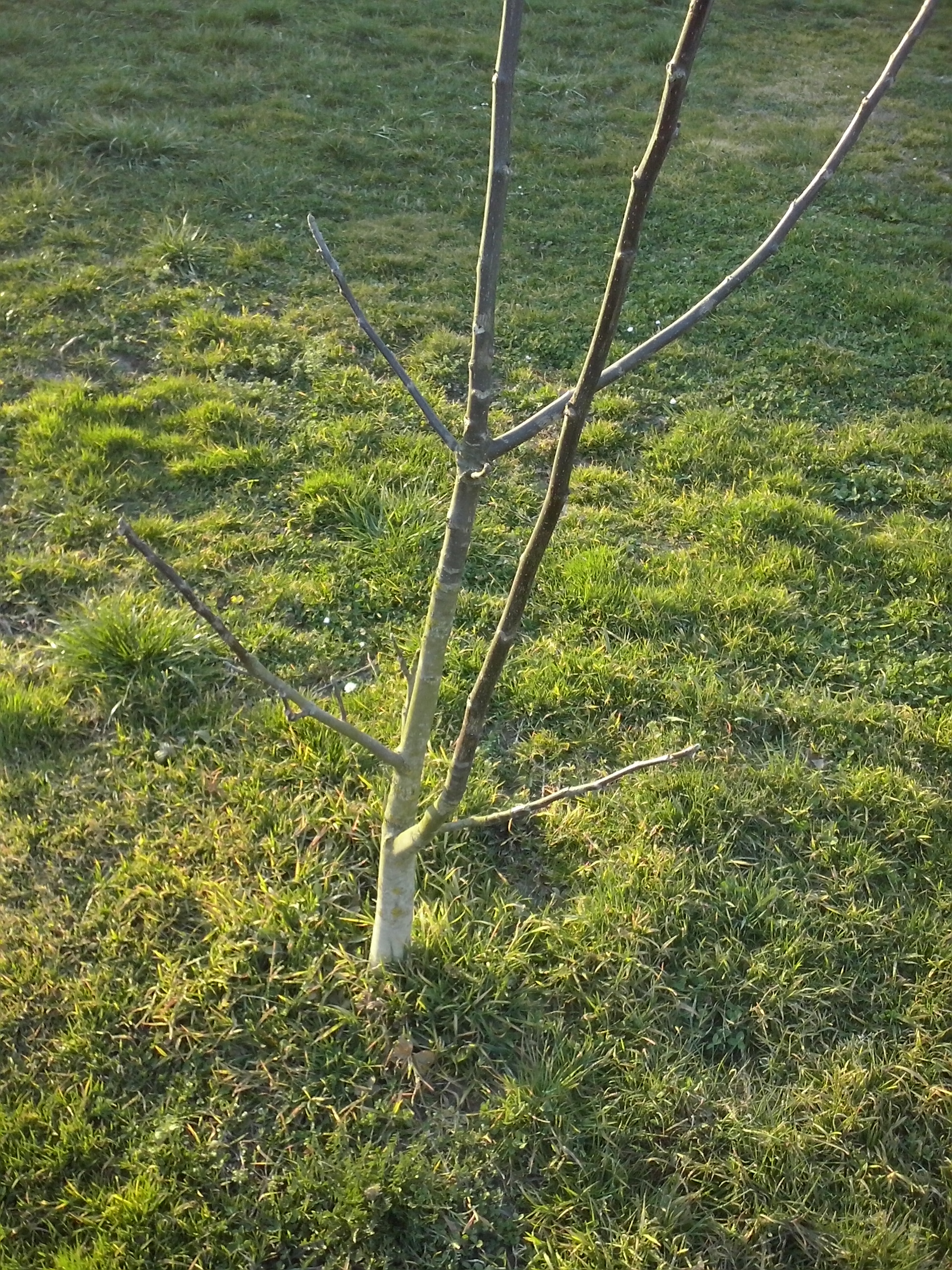 Viri
http://sl.wikipedia.org/wiki/Navadni_oreh
http://www.ssdl.si/assets/files/Nove-sorte-orehov.pdf